COMPETENCIAS LABORALES
Competencias laborales generales
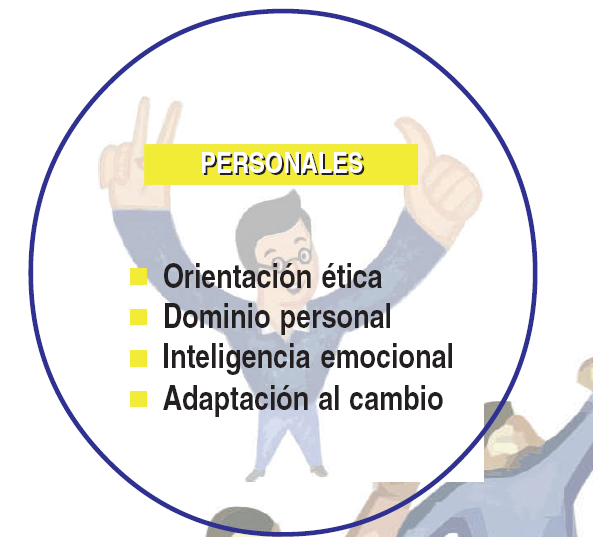 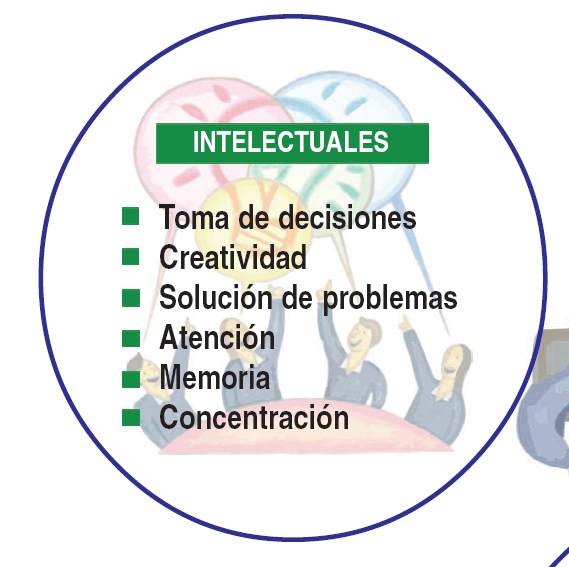 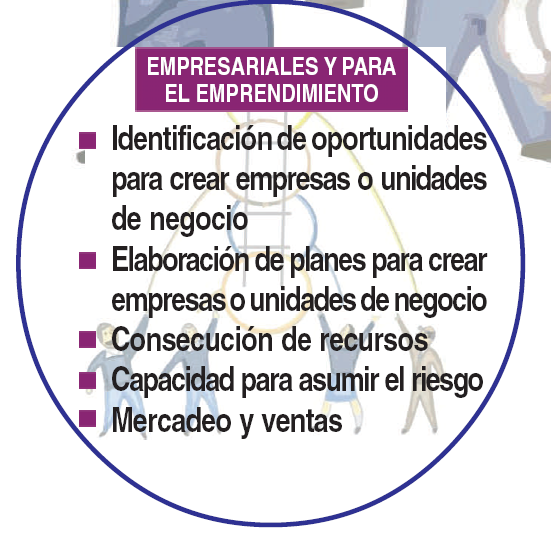 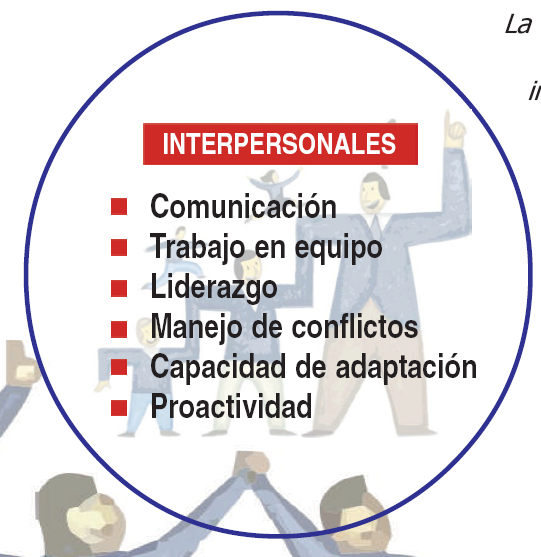 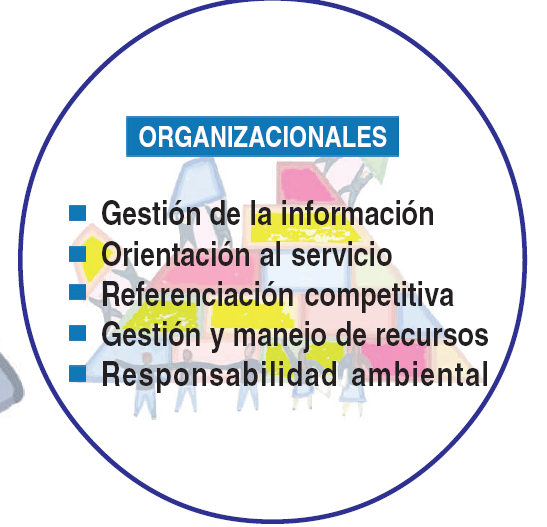 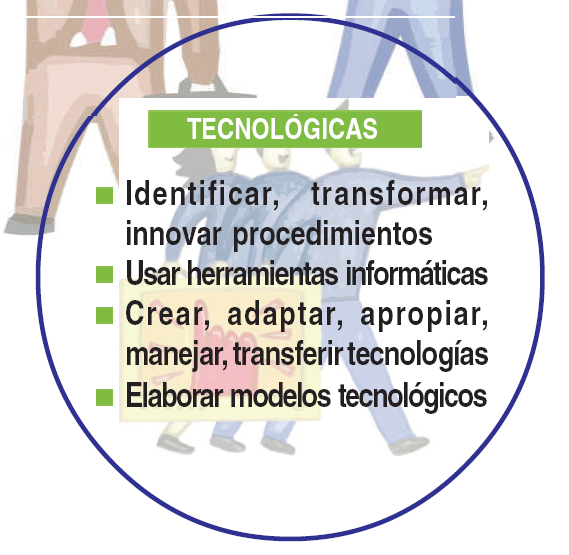